Volume benda PutarMetode cincin
Luthfiyati nurafifah, s.pd., m.si.
Prinsip Metode cincin
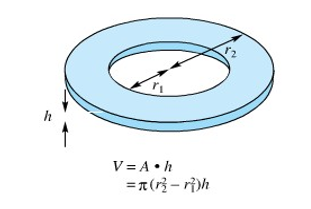 Perhatikan Gambar 1:
Ada kalanya apabila sebuah benda putar kita potong-potong tegak lurus pada sumbu putarnya, kita peroleh sebuah cakram yang di tengah-tengahnya ada lubangnya. Daerah demikian kita sebut cincin
Terdapat 2 buah fungsi (f(x) dan g(x)) yang menjadikan bentuk bangun ruang yang terbentuk menyerupai cincin
Gambar 1.
[Speaker Notes: Selain untuk mencari luas suatu daerah, integral juga digunakan untuk menghitung volume suatu benda. Terdapat beberapa cara untuk menghitung volume menggunakan integral. Pada kesempatan ini kita akan memahami volume benda dengan metode lempengan dan metode cakram.]
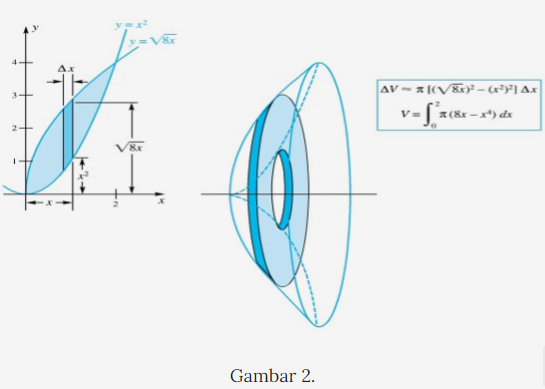 Di sini kita akan menggunakan prosedur tiga langkah yang dipelajari yakni (i) potong menjadi jalur-jalur, kemudian diaproksimasi, dan terakhir diintegralkan. Perhatikan Gambar 2.
Gambar 2.
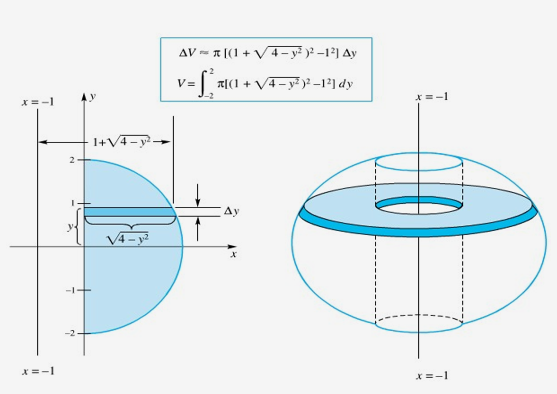 Gambar 3.
terimakasih